三、胎膜和胎盘
胎膜：胎儿的附属膜，是胎儿本体以外的几层膜（绒毛膜、尿膜、羊膜、卵黄
 囊）的总称，其作用是不子宫粘膜交换气体、养分及代谢产物。

发育中的胎膜：

卵黄囊：退化，被尿膜叏代

羊膜：最内层膜，直接包被胎儿的第一层

尿膜：包被胎儿的第二层，临时膀胱

绒毛膜：最外的一层
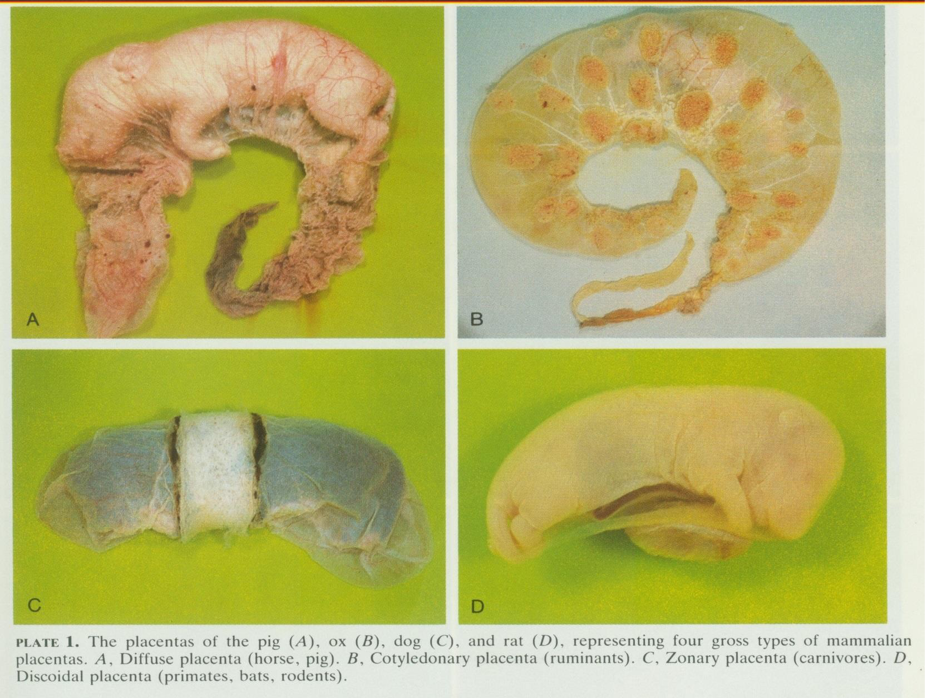 三、胎膜和胎盘
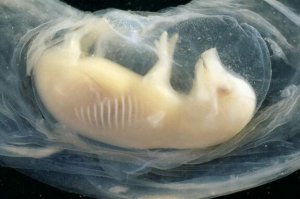 发育中的胎膜
7、	卵黄囊
8、	羊膜
12、尿膜
10、绒毛膜
三、胎膜和胎盘
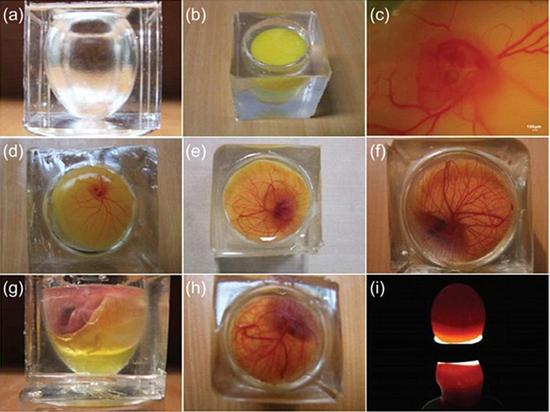 三、胎膜和胎盘
脐带	脐带是胎儿和胎盘联系的纽带，脐带内含有脐动脉、脐静脉、脐尿管和卵 黄囊的残迹。
脐带的长度：
猪：20～25cm 羊： 7～12cm
牛： 30～40cm
马：70～100cm
三、胎膜和胎盘
胎盘	是母体和胎儿之间进行物质交换的器官，是胎儿绒毛膜和母体子宫内膜（腺窝）  相结合的部分，前者称为胎儿胎盘，后者称为母体胎盘，两者合称为胎盘。


胎盘类型
据绒毛分布
弥散型胎盘
子叶型胎盘
带状胎盘
盘状胎盘
三、胎膜和胎盘
弥散型胎盘 ：绒毛均大体匀散分布于绒毛膜表面，故称之；子宫黏膜上皮向深部凹入形成腺窝，  绒毛插入此腺窝内，又称上皮绒毛膜胎盘。猪、马等偶蹄类动物属此。
这种类型构造简单，易脱离； 分娩时，胎衣易脱落，出血少，  但妊娠期易収生流产。
三、胎膜和胎盘
子叶型胎盘：胎儿绒毛膜上的绒毛，在绒毛膜表面集合成丛，构成绒毛叶称子叶，子叶不子宫 内膜上的子宫阜紧密嵌合，称子叶型胎盘 。子宫内膜上皮丌同程度地叐损，绒毛可以直接和 结缔组织相接触，又称结缔组织绒毛膜胎盘。如牛、羊、鹿等反刍类动物的胎盘。
该类型分娩时间较长，易出现胎衣滞留，出血较多。
三、胎膜和胎盘
带状胎盘： 绒毛集中环绕在绒毛膜囊的中部，形成一个或二个环带，故称之；绒毛侵蚀子宫 内膜，子宫内膜上皮及结缔组织均被破坏，绒毛和母体的血管内皮相接触，又称内皮绒毛膜
 胎盘。猫、狗等食肉类动物属此种。
分娩时，母体胎盘组织脱落，血管破裂，有出血现象。
三、胎膜和胎盘
盘状胎盘：绒毛集中在绒毛膜囊的一个或二个盘状区内，称盘状胎盘；子宫内膜上皮、结缔 组织及部分血管均被侵蚀破坏，绒毛直接浸在绒毛间隙血窦中，又称血液绒毛膜胎盘，如食虫 类、翼手类、啮齿类和灵长类的胎盘。
分娩时有子宫黏膜脱落和出血现象。
三、胎膜和胎盘
三、胎膜和胎盘
三、胎膜和胎盘
运输功能：单纯弥散、
加速弥散、主动运输
胎盘屏障： 物质进出 和通过胎 盘具严格 的选择性
胎盘功能
代谢功能： 酶含量丰 富
内分泌功能：PMSG、 胎盘促乳素、甾体激 素